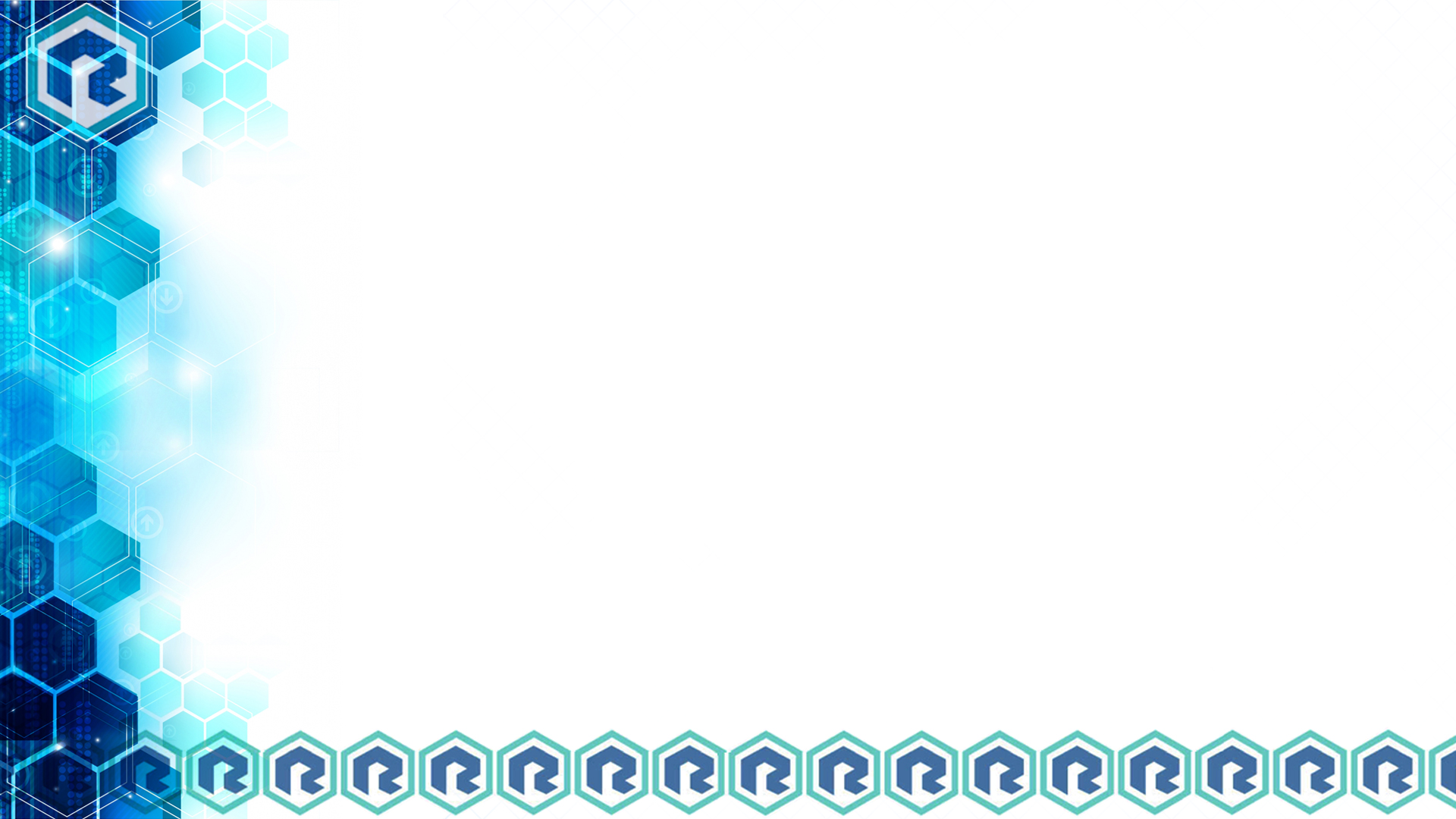 Midpoint Confidence Levels of 2021 Participants (Cohort 4)
Pre-and midpoint-assessment instruments based on Librarian Research Confidence Scale (LRCS-10) (Brancolini & Kennedy, 2017)

Pre-assessment survey deployment:
Cohort 4: Apr 19-May 1, 2021

Midpoint-assessment survey deployment:
Cohort 4: Aug 11-31, 2021

Used the Wilcoxon Signed Ranks Test for each cohort to determine if there was a statistically significant difference in the self-reported research confidence of the fellows before the RTI program and at the midpoint (after summer core modules)
[Speaker Notes: The pre-and midpoint-assessment surveys were based on the Librarian Research Confidence Scale by Brancolini & Kennedy used for the Institute for Research Design in Librarianship, - another US institute for increasing librarians’ research capacity (but not specific to health sciences). The fellows were asked to rate 34 items relating to research skills on a Likert scale from 5: Very Confident; 4 Confident; 3 Moderately Confident; 2 Slightly Confident; and 1 Not At All Confident.

The pre-assessment survey was sent out prior to the start of the  RTI program, and the midpoint-assessment survey was sent out after the RTI workshop.  We analyzed the data using the Wilcoxon Signed Ranks Test to determine if there was a statistically significant difference in the self-reported research confidence before and after the summer core modules (after Module 9 on July 27, 2021), and the results are presented in the following slides.]
Pre- and Midpoint- Assessment Surveys: Confidence Levels of 2021 Participants (1)
[Speaker Notes: For every item on the assessment, the midpoint research confidence was significantly higher than the pre-program research confidence – except for item #28 which was initially rated high. 

The fellows’ median ratings for each of these 8 research project skills increased by 1-point post-workshop, with developing a plan and timeline for the study increasing by 2 points at midpoint. 

The differences in ratings pre- and post-workshop were statistically significant (p < 0.05).

P-values with <.001 have very low levels and stronger significance.]
Pre- and Midpoint-Assessment Surveys: Confidence Levels of 2021 Participants (2)
[Speaker Notes: The fellows’ median ratings for research project skills 9 to 14 increased by 1-point post-workshop. 

Knowing how to design a focus group, run a focus group, design a survey, and administer a survey increased 1.5 to 2 points post-workshop. The fellows obtain hands-on experience in designing a survey and conducting a focus group in the modules.  It is not surprising that knowing how to design and run a focus group were two of the lowest confidence items for the fellows, as most have little experience with this research method compared to surveys and interviews. 

The differences in ratings pre-program and midpoint were statistically significant (p < 0.05).]
Pre- and Midpoint-Assessment Surveys: Confidence Levels of 2021 Participants (3)
[Speaker Notes: The fellows’ median ratings for research project skills 19 to 22 increased by 1-point post-workshop.  Items relating to data analysis – both quantitative and qualitative (Items 23, 24, & 25) – are areas where the fellows had the lowest confidence. The median ratings for the data analysis skills rose 1 to 1.5 points; however, knowing which statistical tests to run was still a lower confidence item.   Fellows increased their rating of knowing how to manage data by 2 points.

The differences in ratings pre- and post-workshop were statistically significant (p < 0.05).]
Pre- & Midpoint-Assessment Surveys: Confidence Levels of 2021 Participants (4)
[Speaker Notes: Items relating to reporting results and the impact of research are areas where fellows increased their research confidence from 1 to 2 points.  The fellows obtained hands-on experience in writing structured abstracts for their culminating experience as part of the RTI, which may account for why their confidence rose by 2 points in this area. 

The differences in ratings pre- and post-workshop were statistically significant at threshold (p < 0.05).  

--------
29 out of 34 items assessed had very high significance levels!

P-values with <.001 have very low levels and stronger significance.]